An implementation of WaveNet
March 2023

Vassilis Tsiaras
Computer Science Department
University of Crete
Introduction
In September 2016, DeepMind presented WaveNet.
Wavenet is an ARM with dilated, causal, 1d convolutions.
Wavenet out-performed the best TTS systems (parametric and concatenative) in Mean Opinion Scores (MOS).
Before wavenet, all Statistical Parametric Speech Synthesis (SPSS) methods modelled parameters of speech, such as cepstra, F0, etc. 
WaveNet revolutionized our approach to SPSS by directly modelling the raw waveform of the audio signal.





DeepMind published a paper about WaveNet, but it did not reveal all the details of the network.
Here an implementation of WaveNet is presented, which fills some of the missing details.
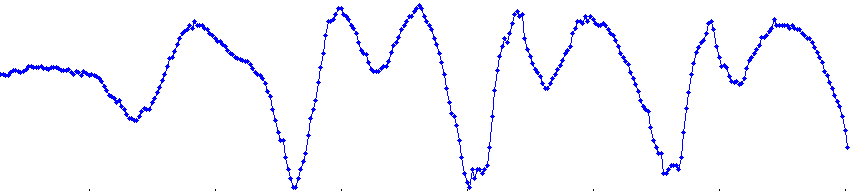 Probability of speech segments
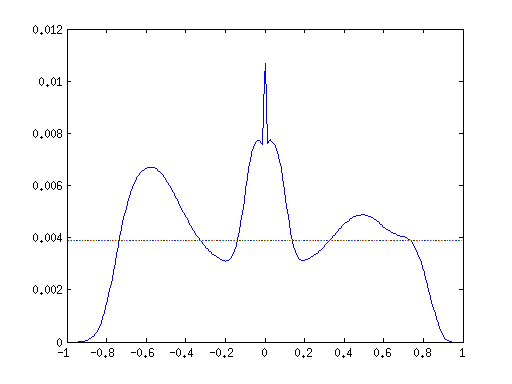 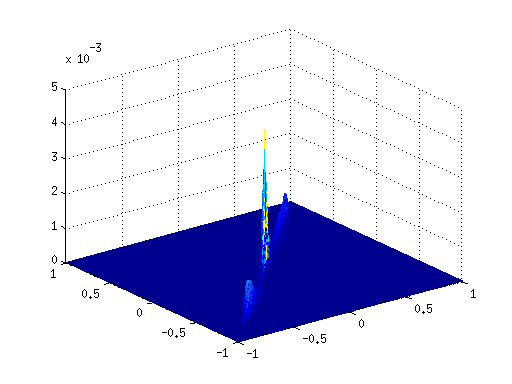 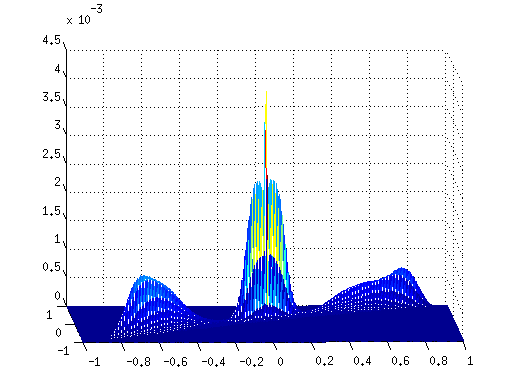 Probability of speech segments
Dynamic range compression and Quantization
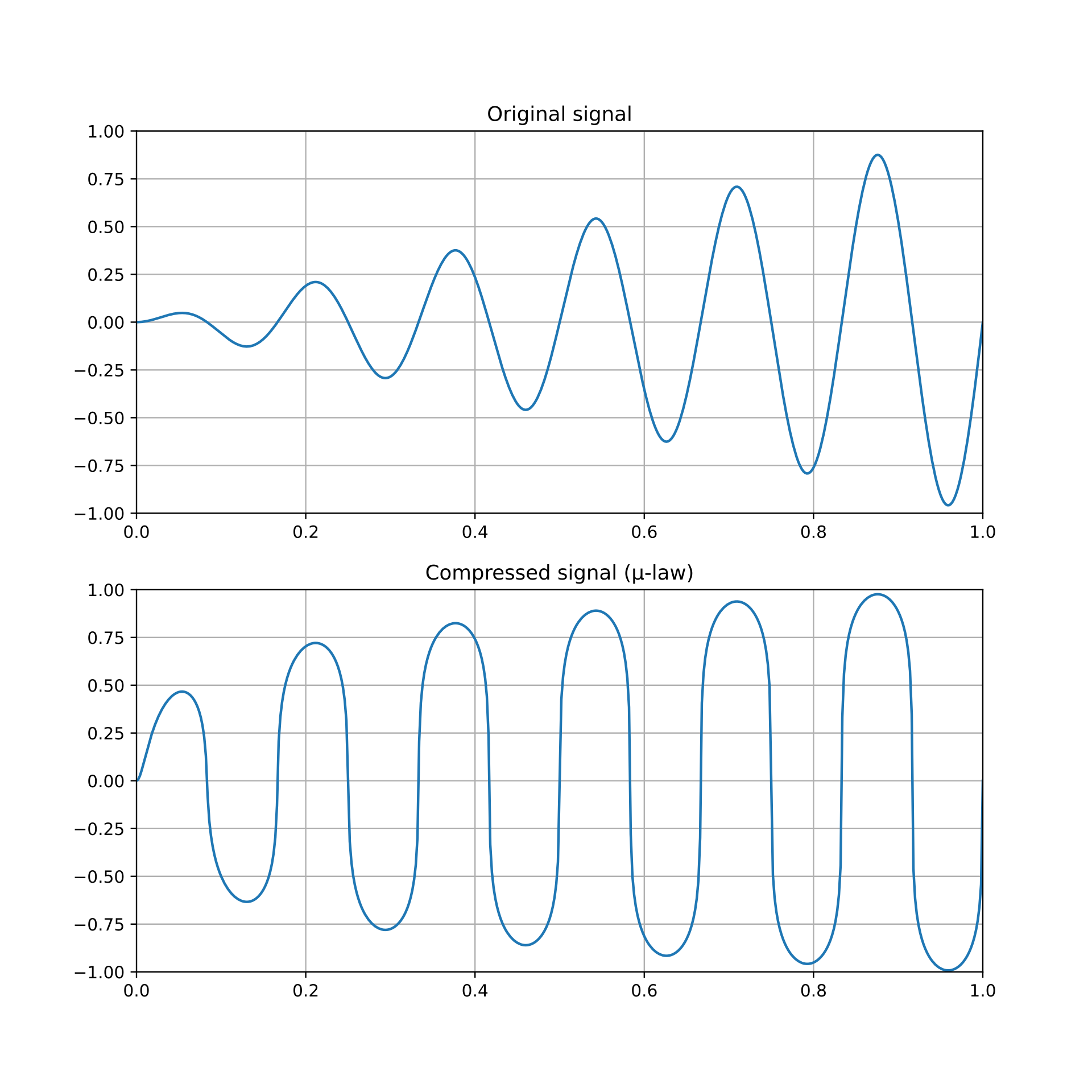 signal
μ-law transformed
bin 0
1
0
0
0
0
0
0
bin 1
0
1
0
1
0
0
0
…
Input to WaveNet
bin 2
0
0
1
0
1
0
1
quantized  into 4 bins
bin 3
0
0
0
0
0
1
0
one-hot vectors
The conditional probability
WaveNet architecture – 1×1 Convolutions
1×1 convolutions are used to change the number of channels. They do not operate in time dimension.
They can be written as matrix multiplications.
Example of a 1×1 convolution with 4 input channels, and 3 output channels
Input signal
Filters
0
1
0
0
0
0
0
0
1
8
4
0
1
0
1
0
0
0
3
3
…
1x1 convolution
Input channels
Input channels
2
0
0
1
0
1
0
1
4
1
1
0
0
0
0
0
1
0
5
2
Width - time
Output channels
Input signal
Transposed Filters
Output signal
1
3
4
5
1
0
0
0
0
0
0
1
3
4
3
4
5
4
8
3
1
2
0
1
0
1
0
0
0
…
Input channels
Output channels
Output channels
8
3
1
3
1
2
1
0
4
2
1
0
0
1
0
1
0
1
0
4
2
4
2
1
2
0
0
0
0
0
1
0
Width - time
Width - time
Input channels
Causal convolutions
Example of a convolution





Many machine learning libraries avoid the filter flipping.
For simplicity, we will also avoid the filter flipping.
Causal convolutions do not consider future samples. Therefore all values of the filter kernel that correspond to future samples are zero.



Filters of width 2 are causal
Input signal
Filter
Filter flipped
1
2
0
3
2
0
1
4
2
1
1
2
4
Width = 3
1
1
1
1
1
2
2
2
2
2
4
4
4
4
4
5
14
14
7
6
Filter of a causal convolution
4
2
0
4
2
past
present
Dilated convolutions
Example of a dilated convolution, with dilation=2





Equivalent filter of a dilated convolution, with dilation=4




Dilated convolutions have longer receptive fields.
Efficient implementations of dilated convolutions do not consider the equivalent filter with the filled zeros.
Input signal
Filter
Equivalent filter
1
2
0
3
2
0
1
4
2
1
4
4
4
4
0
0
0
0
2
2
2
2
0
0
0
0
1
1
1
1
Width = 3
Width = 5
6
14
5
Filter
Equivalent filter
4
2
1
4
0
0
0
2
0
0
0
1
Width = 3
Width = 9 = (Filter_width-1)*dilation + 1
Causal convolutions - Matrix multiplications
Example of a causal convolution of width 2, 4 input channels, and 3 output channels
Input signal
Filters
0
1
1
0
0
0
0
0
0
1
2
8
7
4
9
0
1
0
1
0
0
0
3
1
3
0
…
Input channels
Input channels
2
1
0
0
1
0
1
0
1
4
6
1
4
1
0
0
0
0
0
0
1
0
5
1
2
9
Width - time
Width
Width
Width
Output channels
1
0
0
0
0
0
0
0
0
0
0
0
1
2
3
1
4
6
5
1
0
1
0
1
0
0
1
0
1
0
0
0
0
0
1
0
1
0
0
1
0
1
0
1
8
7
3
0
1
4
2
9
0
0
0
0
0
1
0
0
0
0
1
0
0
1
4
9
2
1
1
0
Output signal
2
9
5
9
5
11
Output channels
8
7
1
7
10
6
9
5
11
5
2
2
Width - time
Causal convolutions - Embedding
Example of a causal convolution of width 2, 4 input channels, and 3 output channels
Input signal
Filters
0
1
1
0
0
0
0
0
0
1
2
8
7
4
9
0
1
0
1
0
0
0
3
1
3
0
…
Input channels
Input channels
2
1
0
0
1
0
1
0
1
4
6
1
4
1
0
0
0
0
0
0
1
0
5
1
2
9
Width - time
Width
Width
Width
Output channels
1
0
0
0
0
0
0
0
0
0
0
0
1
2
3
1
4
6
5
1
0
1
0
1
0
0
1
0
1
0
0
0
0
0
1
0
1
0
0
1
0
1
0
1
8
7
3
0
1
4
2
9
0
0
0
0
0
1
0
0
0
0
1
0
0
1
4
9
2
1
1
0
Output signal
2
9
5
9
5
11
Output channels
8
7
1
7
10
6
9
5
11
5
2
2
Width - time
Dilated convolutions – Matrix Multiplications
Example of a causal dilated convolution of width 2, dilation 2, 4 input channels, and 3 output channels. Dilation is applied in time dimension
Input signal
Filters
0
1
1
0
0
0
0
0
0
1
2
8
7
4
9
0
1
0
1
0
0
0
3
1
3
0
…
Input channels
Input channels
2
1
0
0
1
0
1
0
1
4
6
1
4
1
0
0
0
0
0
0
1
0
5
1
2
9
Width - time
Width
Width
Width
Output channels
1
0
0
0
0
0
0
0
0
0
1
2
3
1
4
6
5
1
0
1
0
1
0
0
1
0
0
0
0
0
1
0
1
1
0
1
0
1
8
7
3
0
1
4
2
9
0
0
0
0
0
0
0
0
1
0
0
1
4
9
2
1
1
0
Output signal
dilation
7
4
10
4
10
Output channels
12
3
5
12
5
1
13
3
4
3
Width - time
Dilated convolutions – Matrix Multiplications
Example of a causal dilated convolution of width 2, dilation 4, 4 input channels, and 3 output channels. Dilation is applied in time dimension
Input signal
Filters
0
1
1
0
0
0
0
0
0
1
2
8
7
4
9
0
1
0
1
0
0
0
3
1
3
0
…
Input channels
Input channels
2
1
0
0
1
0
1
0
1
4
6
1
4
1
0
0
0
0
0
0
1
0
5
1
2
9
Width - time
Width
Width
Width
Output channels
1
0
0
0
0
0
1
2
3
1
4
6
5
1
0
1
0
0
0
0
0
0
1
1
0
1
8
7
3
0
1
4
2
9
0
0
0
0
1
0
0
1
4
9
2
1
1
0
Output signal
7
4
10
dilation
Output channels
12
12
5
1
4
3
Width - time
WaveNet architecture – Dilated convolutions
Output
dilation = 8
Hidden layer
dilation = 4
Hidden layer
dilation = 2
Hidden layer
dilation = 1
Input
Visualization of a stack of dilated causal convolutional layers
Stacked dilated convolutions enable very large receptive fields with just a few layers.
The receptive field of the above example is (8+4+2+1) + 1 = 16
In WaveNet, the dilation is doubled for every layer up to a certain point and then repeated: 1, 2, 4, ..., 512, 1, 2, 4, ..., 512, 1, 2, 4, ..., 512, 1, 2, 4, …, 512, 1, 2, 4, …, 512
WaveNet architecture – Dilated convolutions
Example with dilations 1,2,4,8,1,2,4,8
d=8
d=4
d=2
d=1
d=8
d=4
d=2
d=1
WaveNet architecture – Residual connections
+
Weight layer
identity
Weight layer
+
Weight layer
identity
Weight layer
WaveNet architecture – Experts & Gates
WaveNet uses gated networks.
For each output channel an expert is defined. 
Experts may specialize in different parts of the input space  
The contribution of each expert is controlled by a corresponding gate network. 
The components of the output vector are mixed in higher layers, creating mixture of experts.
×
tanh
σ
expert
gate
Dilated convolution
Dilated convolution
WaveNet architecture – Output
.6
.2
.1
.1
0
.2
.5
.1
.6
.1
Channels
.1
.2
.7
.2
.1
.1
.1
.1
.1
.8
time
WaveNet output:  probabilities from softmax
WaveNet architecture – Loss function
WaveNet – Audio generation
Probability distribution over the symbols 0,1,2,3
WaveNet – Audio generation
Inverse μ-law transform
Fast WaveNet – Audio generation
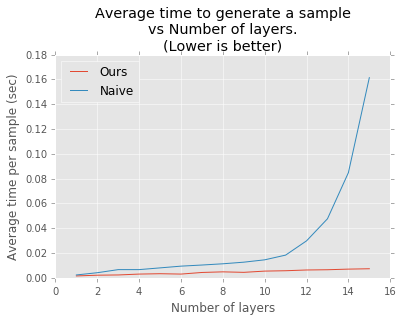 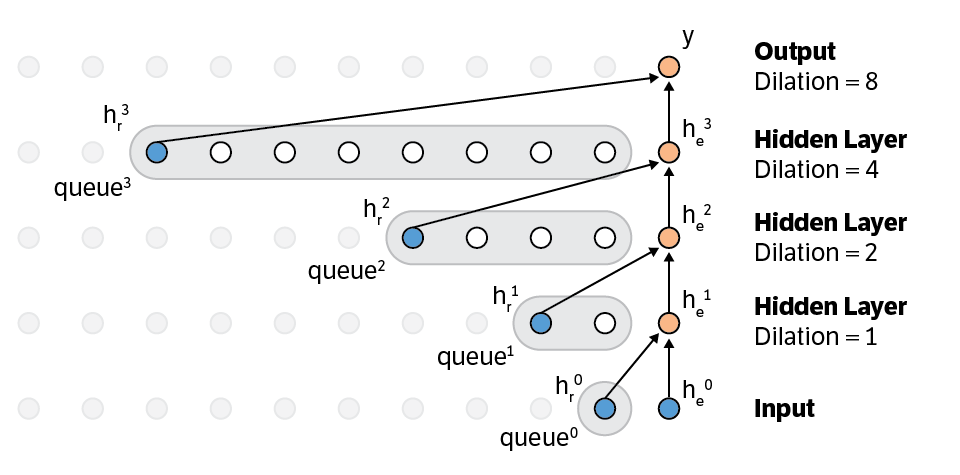 Fast
Basic WaveNet architecture
Res. block
1X1
256
512
Σ
256
512
Res. block
1X1
256
512
512
30
256
256
256
256
ReLU
ReLU
Softmax
1X1
1X1
Res. block
1X1
512
512
256
Res. block
1X1
512
256
512
Res. block
1X1
512
512
1X1 conv
1X1 conv
256
Basic WaveNet architecture
Loss
Output
Skip connection
Conv 1×1 s-chan
Softmax
kth residual block dilation = 512
Conv 1×1, d-chan
ReLU
Conv 1×1, d-chan
Identity mapping
Identity mapping
+
+
ReLU
Conv 1×1 r-chan
Conv 1×1, r-chan
Skip connection
Conv 1×1 s-chan
1st residual block dilation = 1
+
×
×
tanh
tanh
σ
σ
Post-processing
Dilated convolution
Dilated convolution
Dilated convolution
Dilated convolution
Parameters of the original Wavenet
Causal conv, r-chan
One hot, d-chan
channels
Pre-processing
30 residual blocks
Input (speech)
WaveNet architecture – Global conditioning
Res. block
Embedding channels
Res. block
Speaker embedding vector
Res. block
Res. block
Res. block
Res. block
WaveNet architecture – Global conditioning
Res. block
Residual channels
Res. block
Speaker embedding vector
Res. block
Speaker id
Res. block
Res. block
Res. block
WaveNet architecture – Local conditioning
Linguistic features
Res. block
Res. block
Upsampling
Res. block
Res. block
Res. block
Res. block
WaveNet architecture – Local conditioning
Linguistic features
Res. block
Res. block
Embedding at time t
Res. block
Res. block
Res. block
Res. block
WaveNet architecture – Local conditioning
Acoustic features
Res. block
Res. block
Upsampling
Res. block
Res. block
Res. block
Res. block
WaveNet architecture – Local and global conditioning
Acoustic features
Res. block
Upsampling
Res. block
Res. block
Res. block
Res. block
Res. block
Upsampling
Speaker id
WaveNet architecture for TTS
Loss
Output
Skip connection
Conv 1×1, d-chan
Softmax
Conv 1×1, d-chan
ReLU
Conv 1×1, d-chan
Identity mapping
Identity mapping
+
+
ReLU
Skip connection
Conv 1×1, r-chan
Conv 1×1, r-chan
Conv 1×1, d-chan
+
tanh
tanh
σ
σ
×
×
Post-processing
+
+
+
+
Dilated conv
Dilated conv
Conv 1×1
Conv 1×1
Dilated conv
Dilated conv
Conv 1×1
Conv 1×1
Causal conv, r-chan
One hot, d-chan
Up-sampling
Pre-processing
Input (labels)
Input (speech)
WaveNet architecture -Improvements
Res. block
1X1
256
512
Σ
256
512
Res. block
1X1
256
512
512
30
256
256
256
256
ReLU
ReLU
Softmax
1X1
1X1
Res. block
1X1
512
512
256
Res. block
1X1
512
256
512
Res. block
1X1
512
512
1X1 conv
1X1 conv
256
WaveNet architecture - Improvements
Res. block
512
256
512
Res. block
512
512
30
Concatenate
512 x 30
256
256
256
ReLU
ReLU
Softmax
1X1
1X1
1X1
Res. block
512
512
Res. block
512
512
Res. block
512
512
Up to 10% increase in speed
1X1 conv
1X1 conv
256
WaveNet architecture - Improvements
Loss
Output
Skip connection
Conv 1×1 s-chan
Softmax
kth residual block dilation = 512
Conv 1×1, d-chan
ReLU
Conv 1×1, d-chan
Identity mapping
Identity mapping
+
+
ReLU
Conv 1×1 r-chan
Conv 1×1, r-chan
Skip connection
Conv 1×1 s-chan
1st residual block dilation = 1
+
×
×
tanh
tanh
σ
σ
Post-processing
Dilated convolution
Dilated convolution
Dilated convolution
Dilated convolution
Parameters of the original Wavenet
Causal conv, r-chan
One hot, d-chan
channels
Pre-processing
30 residual blocks
Input (speech)
WaveNet architecture - Improvements
Loss
Output
Skip connection
Softmax
kth residual block dilation = 512
Conv 1×1, d-chan
ReLU
Concatenate
Conv 1×1, d-chan
Conv 1×1 s-chan
Identity mapping
Identity mapping
+
+
ReLU
Conv 1×1 r-chan
Conv 1×1, r-chan
Skip connection
1st residual block dilation = 1
+
×
×
tanh
tanh
σ
σ
Post-processing
2x1 Dilated conv, 2r-chan
2x1 Dilated conv, 2r-chan
Parameters of the original Wavenet
Causal conv, r-chan
One hot, d-chan
channels
Pre-processing
30 residual blocks
Input (speech)
WaveNet architecture - Improvements
Loss
Output
Skip connection
Softmax
kth residual block dilation = 512
Conv 1×1, d-chan
ReLU
Concatenate
Conv 1×1, d-chan
Conv 1×1 s-chan
Identity mapping
Identity mapping
+
+
ReLU
Skip connection
1st residual block dilation = 1
+
×
×
tanh
tanh
σ
σ
Post-processing
2x1 Dilated conv, 2r-chan
2x1 Dilated conv, 2r-chan
Parameters of improved Wavenet
Causal conv, r-chan
One hot, d-chan
channels
Pre-processing
40 to 80 residual blocks
Input (speech)
WaveNet architecture -Improvements
In order to increase the receptive field of WaveNet, we may use filter width 3 instead of 2 in dilated causal convolutions.
Signal
Filter of width 2 and dilation 2
Signal
Filter of width 3 and dilation 2
WaveNet architecture -Improvements
ReLU
ReLU
Softmax
1X1
1X1
Post-processing in the original WaveNet
8-bit quantization
Parameters of mixture of logistics
ReLU
ReLU
1X1
1X1
Post-processing in new Wavenet
16-bit quantization
WaveNet architecture -Improvements
ReLU
ReLU
Softmax
1X1
1X1
Post-processing in the original WaveNet
8-bit quantization
Parameters of mixture of Gaussians
ReLU
ReLU
1X1
1X1
Post-processing in new Wavenet
16-bit quantization
WaveNet architecture -Improvements
ReLU
ReLU
Softmax
1X1
1X1
Post-processing in the original WaveNet
8-bit quantization
Parameters of mixture of logistics
ReLU
ReLU
1X1
1X1
Post-processing in 16bit WaveNet (high fidelity WaveNet)
16-bit quantization
Generated audio samples for the original WaveNet
Basic WaveNet Model trained with the cmu_us_slt_arctic-0.95-release.zip database (~40 min, 16000 Hz)



WaveNet model with local conditioning TTS linguistic labels, trained with an American English female speaker database (~5 hours, 16000 Hz).
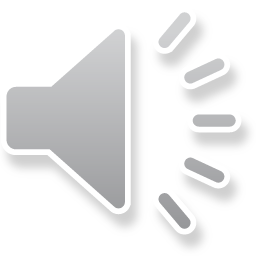 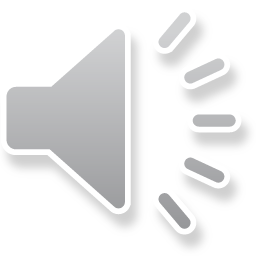 Front end
Statistical model
Waveform generator
text
waveform
WaveNet used as a statistical model and as a vocoder
WaveNet – Known Problems
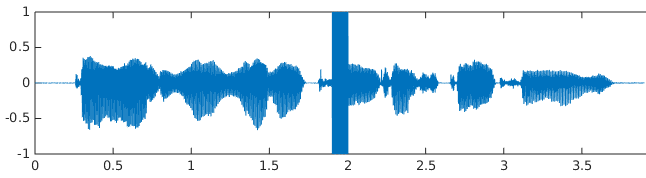 Type I artifats
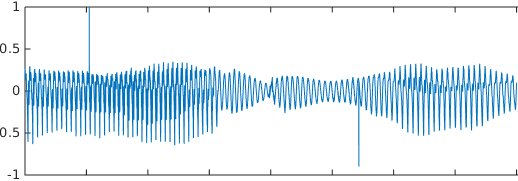 Type II artifats
The source of type I artifacts
The cross entropy loss function
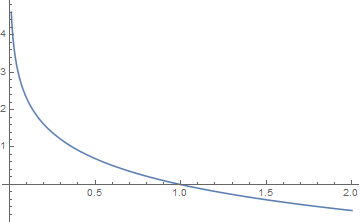 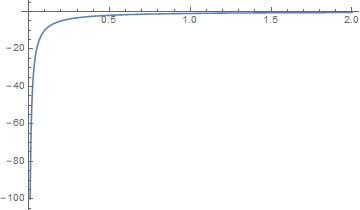 PlotRange: 0.01 < σ < 2
The negative log-likelihood loss function
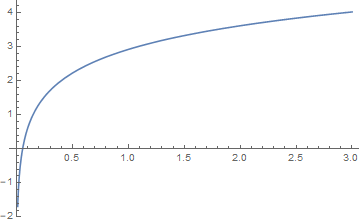 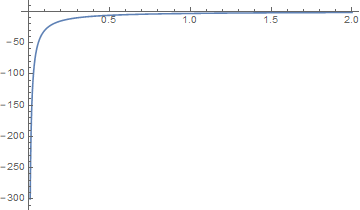 PlotRange: 0.01 < σ < 2
H rewards the small σ’s
The negative log-likelihood loss function
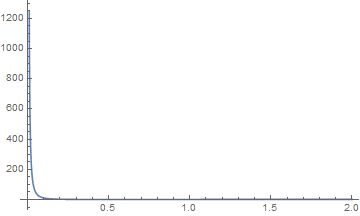 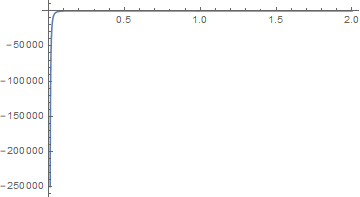 H penalizes the small σ’s
PlotRange: 0.01 < σ < 2
The negative log-likelihood loss function
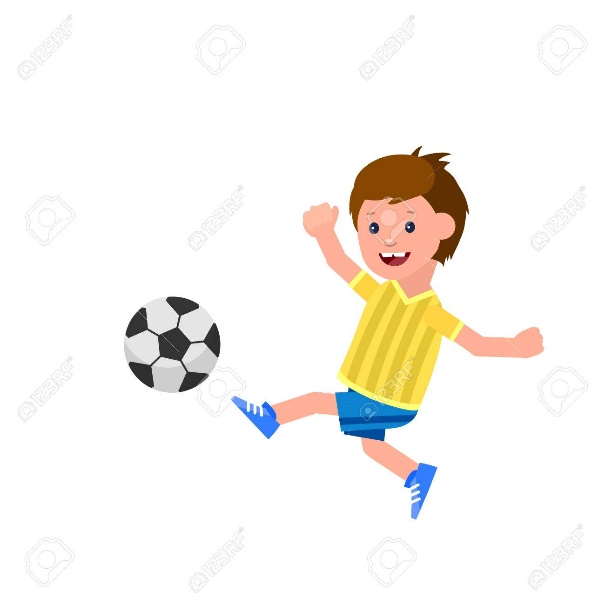 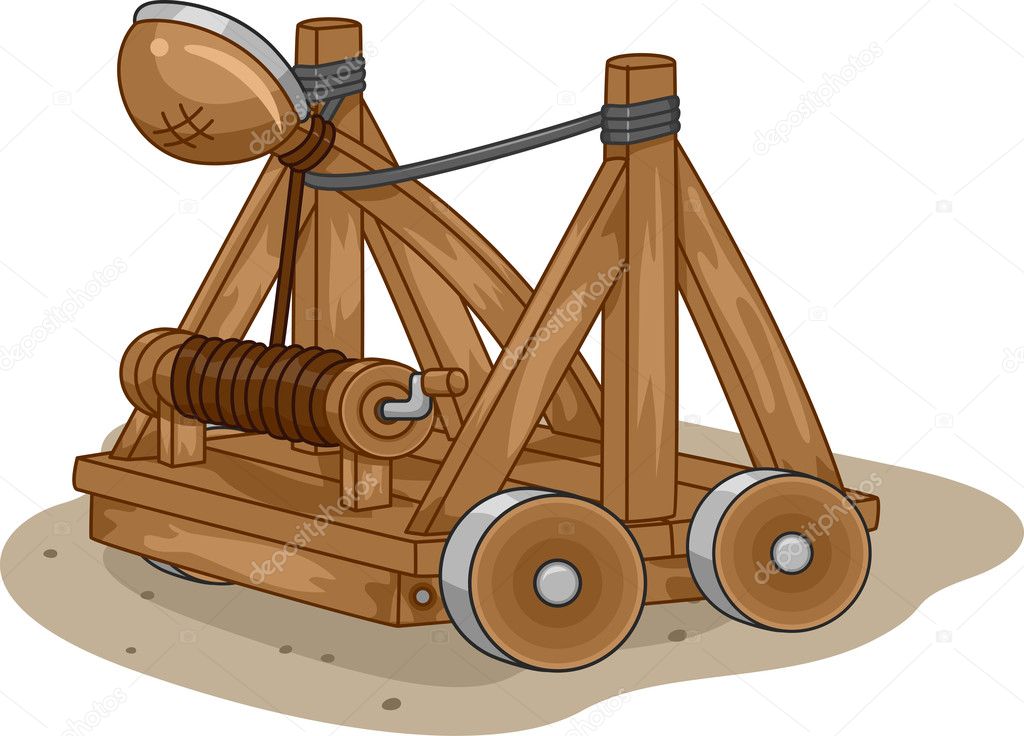 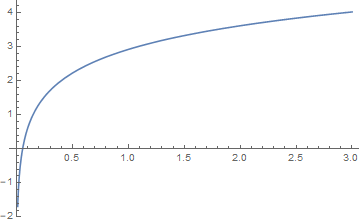 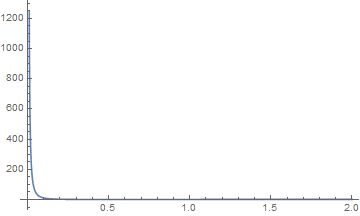 Cross-entropy loss vs negative log-likelihood loss
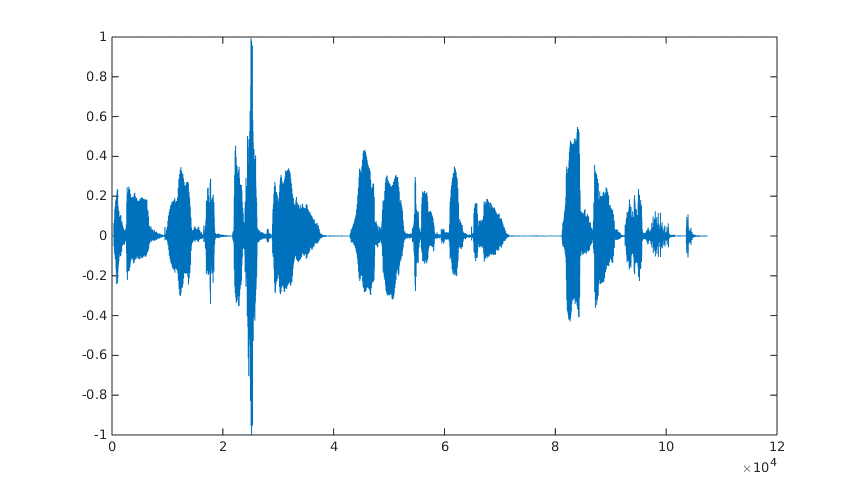 Cross-entropy loss vs negative log-likelihood loss
The following images show the utterance LJ001-0001 synthesized by a model trained with cross-entropy and a model trained with negative log-likelihood.
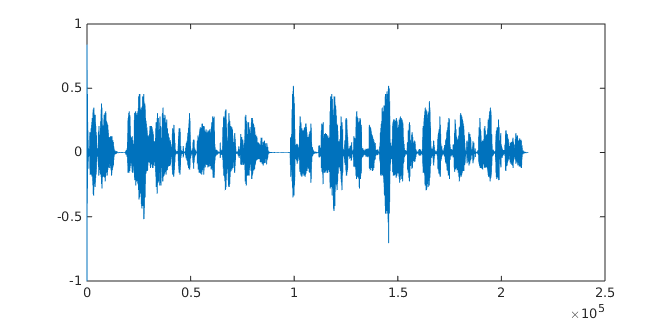 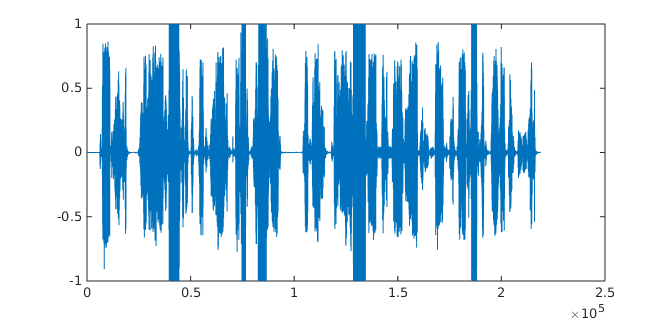 Figure a): Cross-entropy
Figure b): negative log-likelihood
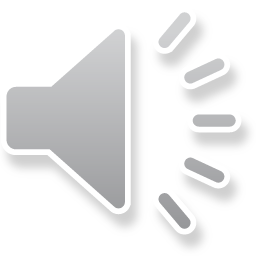 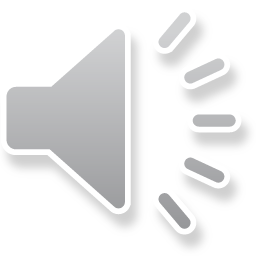 Heuristic solutions to avoid type I artifacts
Using bigger and cleaner databases
This is the classic machine learning approach, which, as expected, it also reduces the type I artifacts.
However, depending on the application, having a bigger or a cleaner database is not always feasible. 
Reduce the silence regions
All publicly available implementations of WaveNet remove the silence regions at the beginning and at the end of each utterance. And this simple mechanism greatly improves their stability.
However, not all silence regions can be removed (e.g., the silence regions between words).
Adding small noise to the data
This is effective to avoid type I artifacts in WaveNet, but the noise during training affects the quality of the synthesized speech. 
Also, this technique does not significantly helps with Parallel WaveNet.
Using dropout
Dropout helps the convergence of a model, especially when the training database is small or has noise.
Dropout, is absolutely necessary in speech recognition.
However, dropout may slightly affect the quality of the synthesized speech.
Also, dropout reduces but it does not completely eliminate the type I artifacts.
Heuristic solutions to avoid type I artifacts
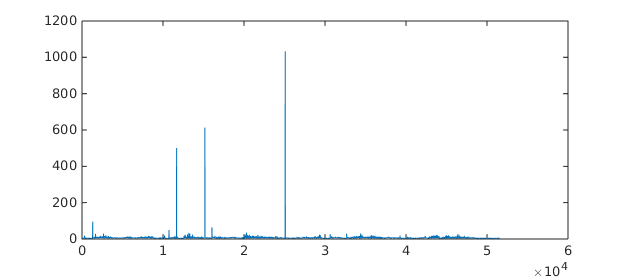 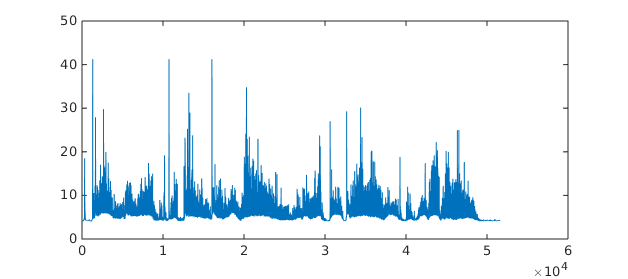 Figure a)
Figure b)
Heuristic solutions to avoid type I artifacts
Clipping the variance parameter predicted from the network to values above a threshold (e.g., log_scale = tf.maximum(log_scale, log_scale_min).
This mechanism is used in all publicly available implementations of WaveNet and it works.
However, it does not prevent the network to keep producing very small variance parameters, since no feedback signal that is propagated back to the network.
Unfortunately, very small variances are also associated with out of range mean values. 
Adding a term to the loss function that penalizes the small variances. 
Using weight normalization (Tim Salimans, Diederik P. Kingma, Weight Normalization: A Simple Reparameterization to Accelerate Training of Deep Neural Networks, 2016).
Use large batch_size.
Heuristic solutions to avoid type I artifacts
Example from the LJ Speech dataset:
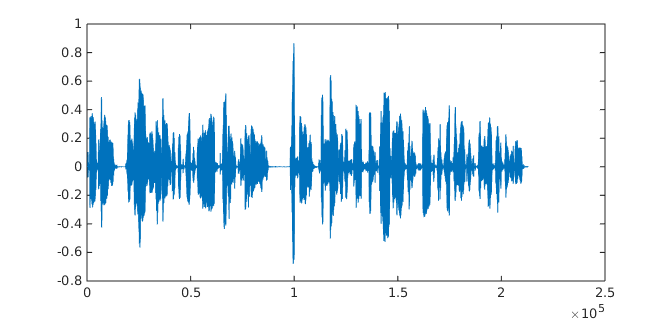 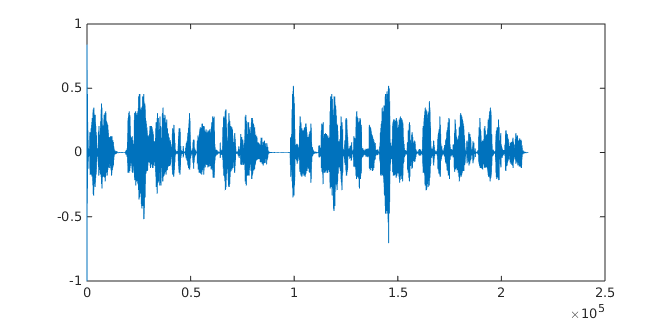 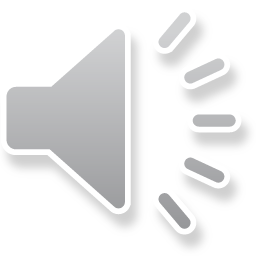 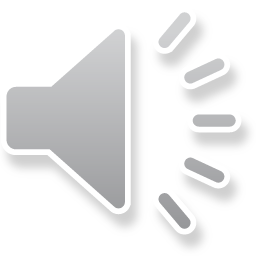 a) Natural
b) Cross-entropy
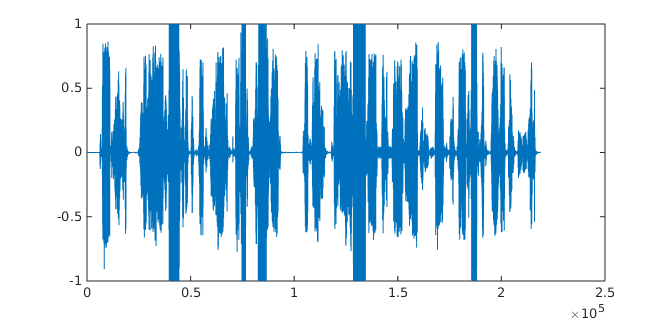 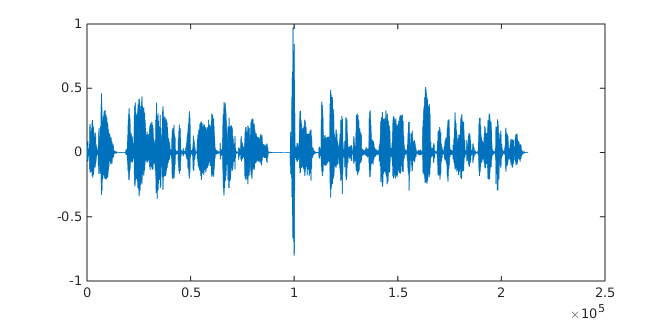 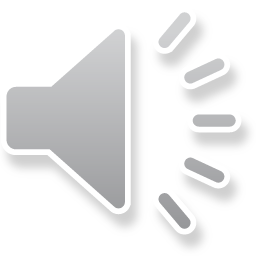 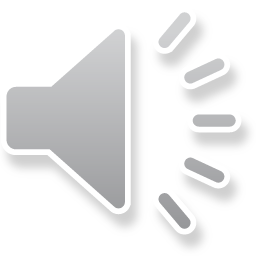 c) Negative log-likelihood
d) Negative log-likelihood with combinations of the heuristics
References
van den Oord, Aaron; Dieleman, Sander; Zen, Heiga; Simonyan, Karen; Vinyals, Oriol; Graves, Alex; Kalchbrenner, Nal; Senior, Andrew;   Kavukcuoglu, Koray, WaveNet: A Generative Model for Raw Audio, arXiv:1609.03499
Arik, Sercan; Chrzanowski, Mike; Coates, Adam; Diamos, Gregory; Gibiansky, Andrew; Kang, Yongguo; Li, Xian; Miller, John; Ng, Andrew; Raiman, Jonathan; Sengupta, Shubho; Shoeybi, Mohammad, Deep Voice: Real-time Neural Text-to-Speech, eprint arXiv:1702.07825
Arik, Sercan; Diamos, Gregory; Gibiansky, Andrew; Miller, John; Peng, Kainan; Ping, Wei; Raiman, Jonathan; Zhou, Yanqi, Deep Voice 2: Multi-Speaker Neural Text-to-Speech, eprint arXiv:1705.08947
Le Paine, Tom; Khorrami, Pooya; Chang, Shiyu; Zhang, Yang; Ramachandran, Prajit; Hasegawa-Johnson, Mark A.; Huang, Thomas S., Fast Wavenet Generation Algorithm, eprint arXiv:1611.09482
Ramachandran, Prajit; Le Paine, Tom; Khorrami, Pooya; Babaeizadeh, Mohammad; Chang, Shiyu; Zhang, Yang; Hasegawa-Johnson, Mark A.; Campbell, Roy H.; Huang, Thomas S., Fast Generation for Convolutional Autoregressive Models, eprint arXiv:1704.06001
Wavenet implementation in Tensorflow. Found in https://travis-ci.org/ibab/tensorflow-wavenet (Author: Igor Babuschkin et al.). 
Fast Wavenet implementation in Tensorflow. Found in https://github.com/tomlepaine/fast-wavenet (Authors: Tom Le Paine, Pooya Khorrami, Prajit Ramachandran and Shiyu Chang)
Aäron van den Oord et al., Parallel WaveNet: Fast High-Fidelity Speech Synthesis, arXiv:1711.10433
Tim Salimans, Andrej Karpathy, Xi Chen, Diederik P. Kingma, PixelCNN++: Improving the PixelCNN with Discretized Logistic Mixture Likelihood and Other Modifications